come fare un pilastro di calcestruzzo
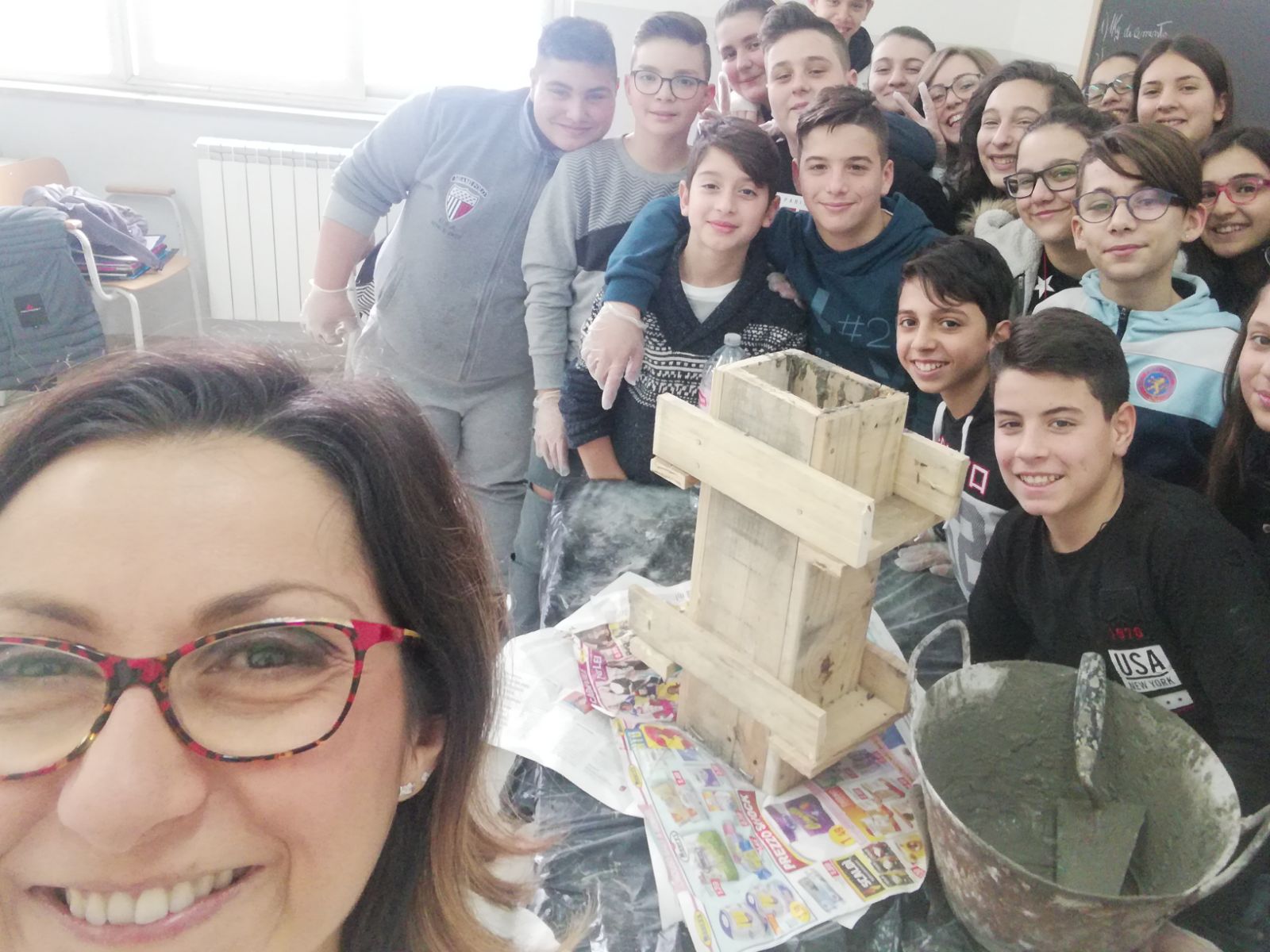 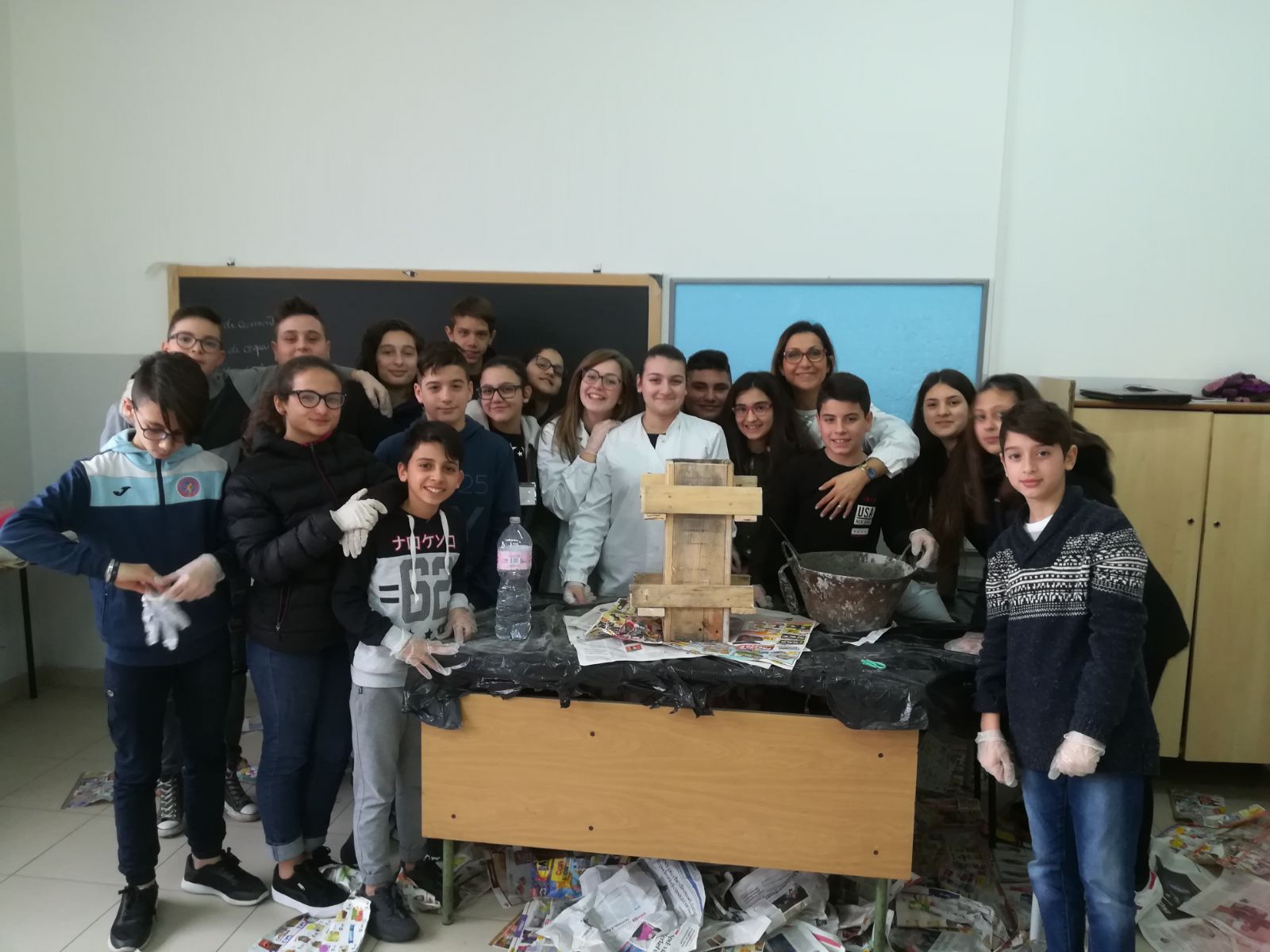 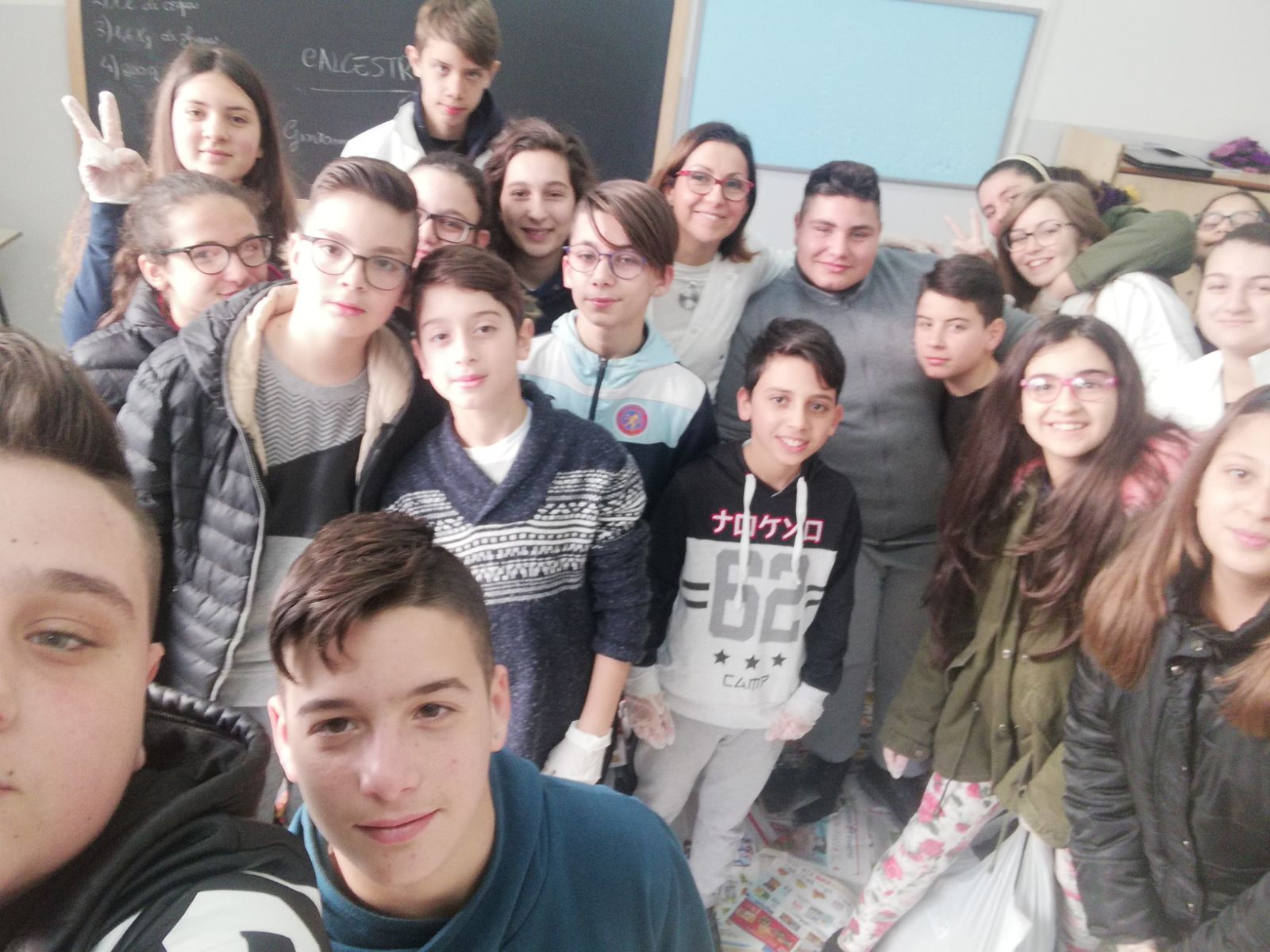 Antonio D’Auria,Michele Paciolla,Salvatore Cesaro,Salvatore Pota
materiali
preparazione
1.Prima di tutto abbiamo pesato: ghiaia, cemento e sabbia di fiume e li abbiamo messi all’interno della caldarella.
2.Successivamente abbiamo aggiunto un litro (l) di acqua e abbiamo mescolato il tutto
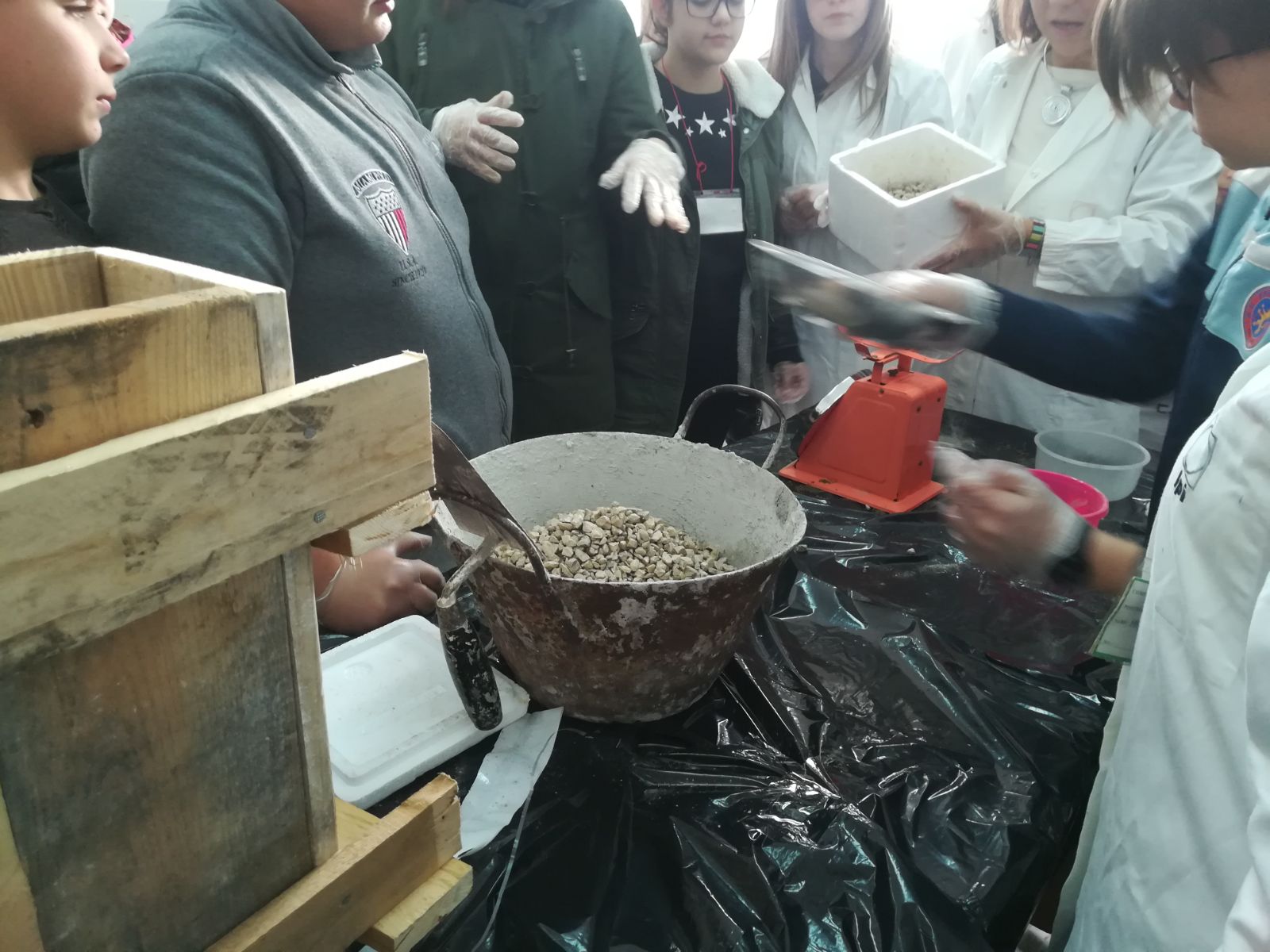 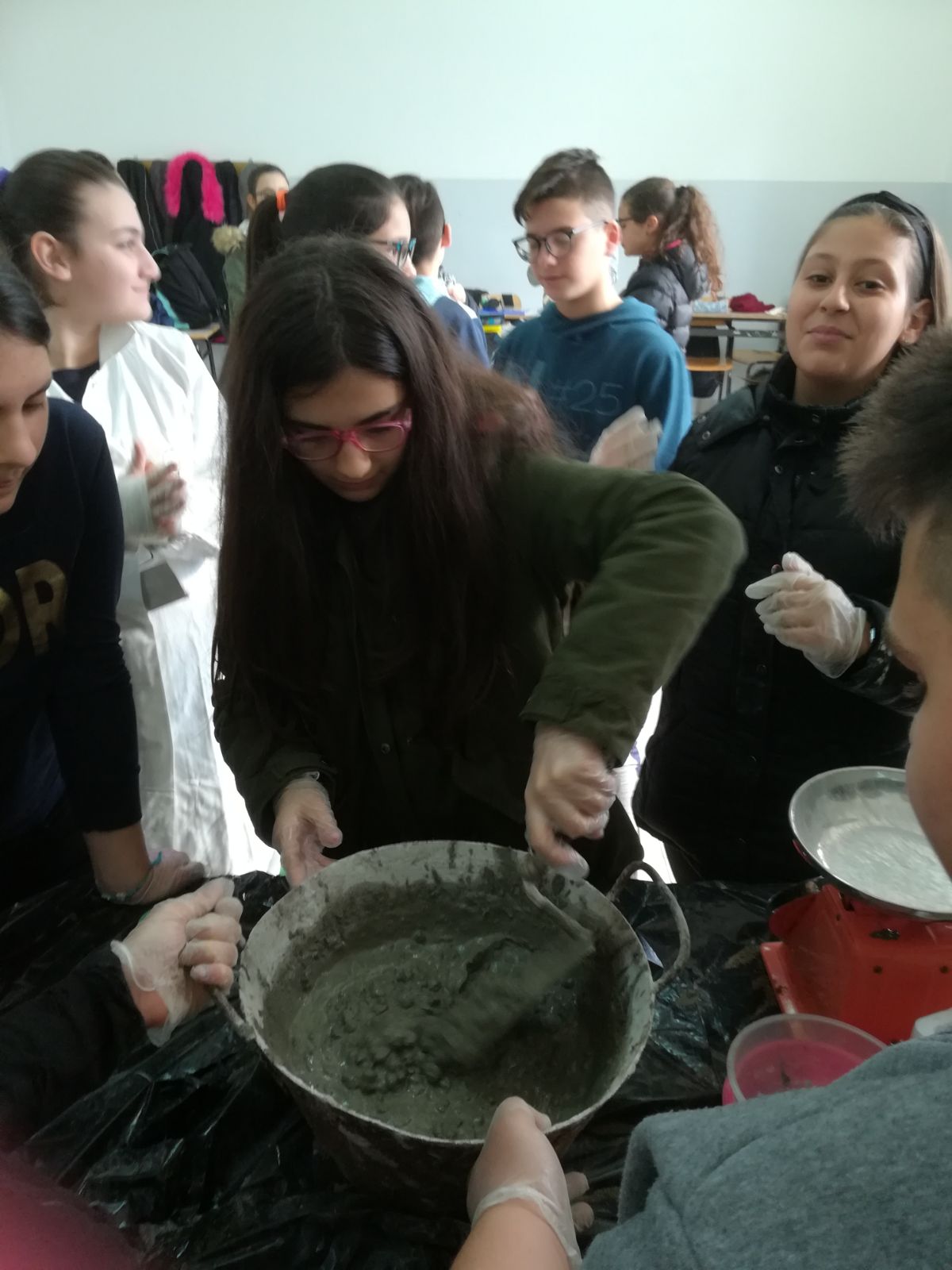 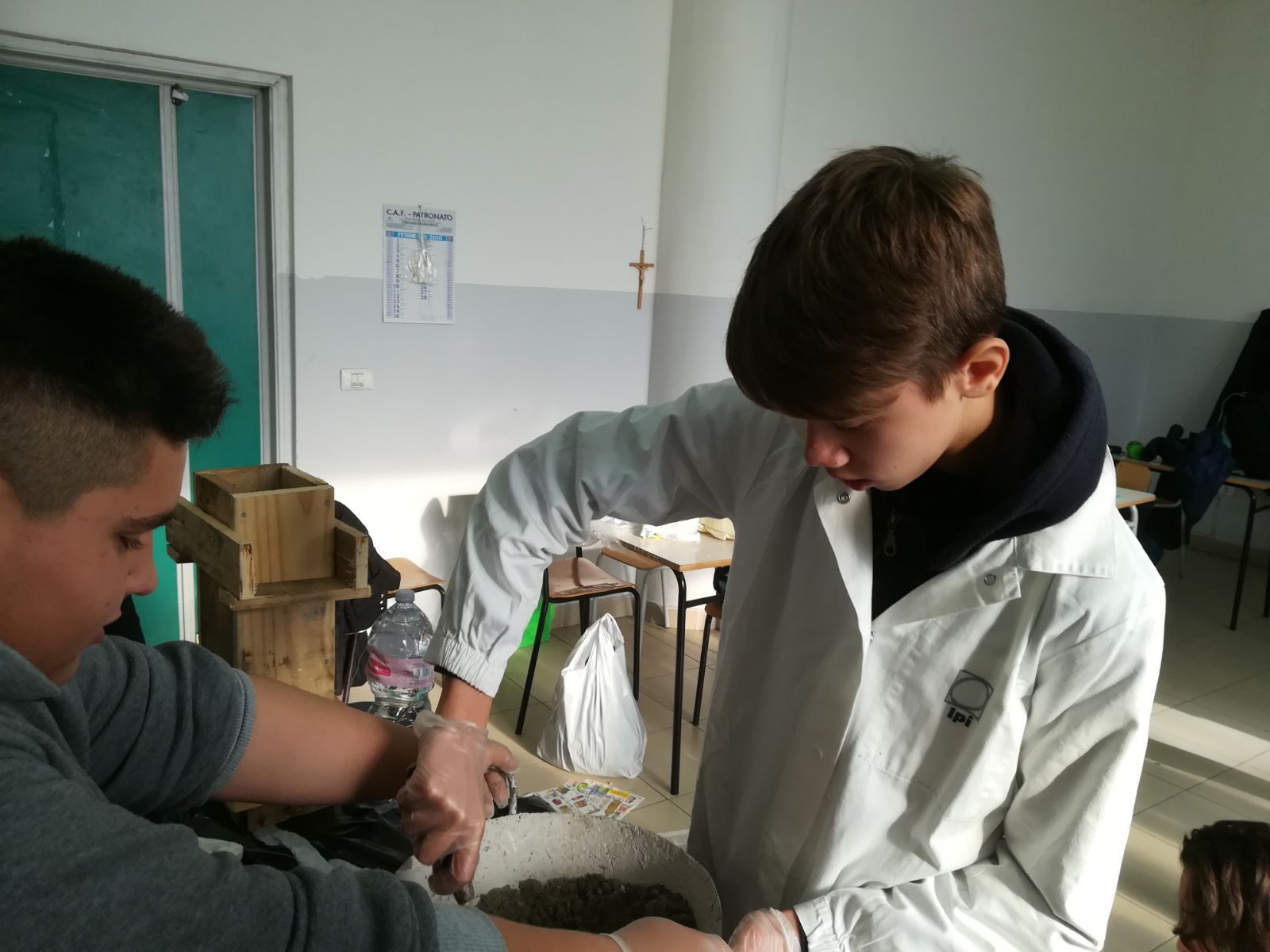 messa del calcestruzzo nella cassaforma
1.Dopo aver fatto diventare il calcestruzzo liquido
lo si inserisce all’interno della cassaforma.
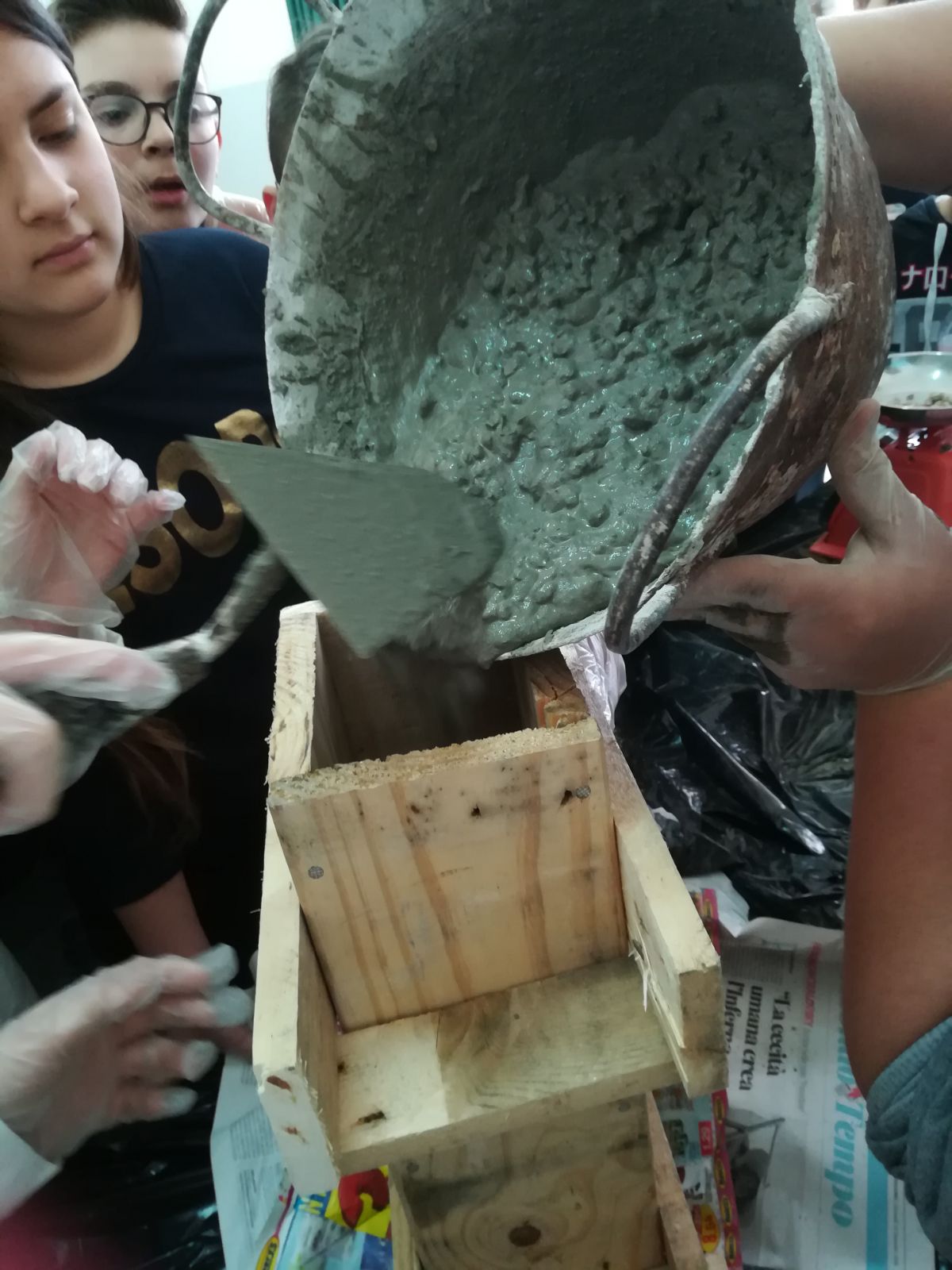 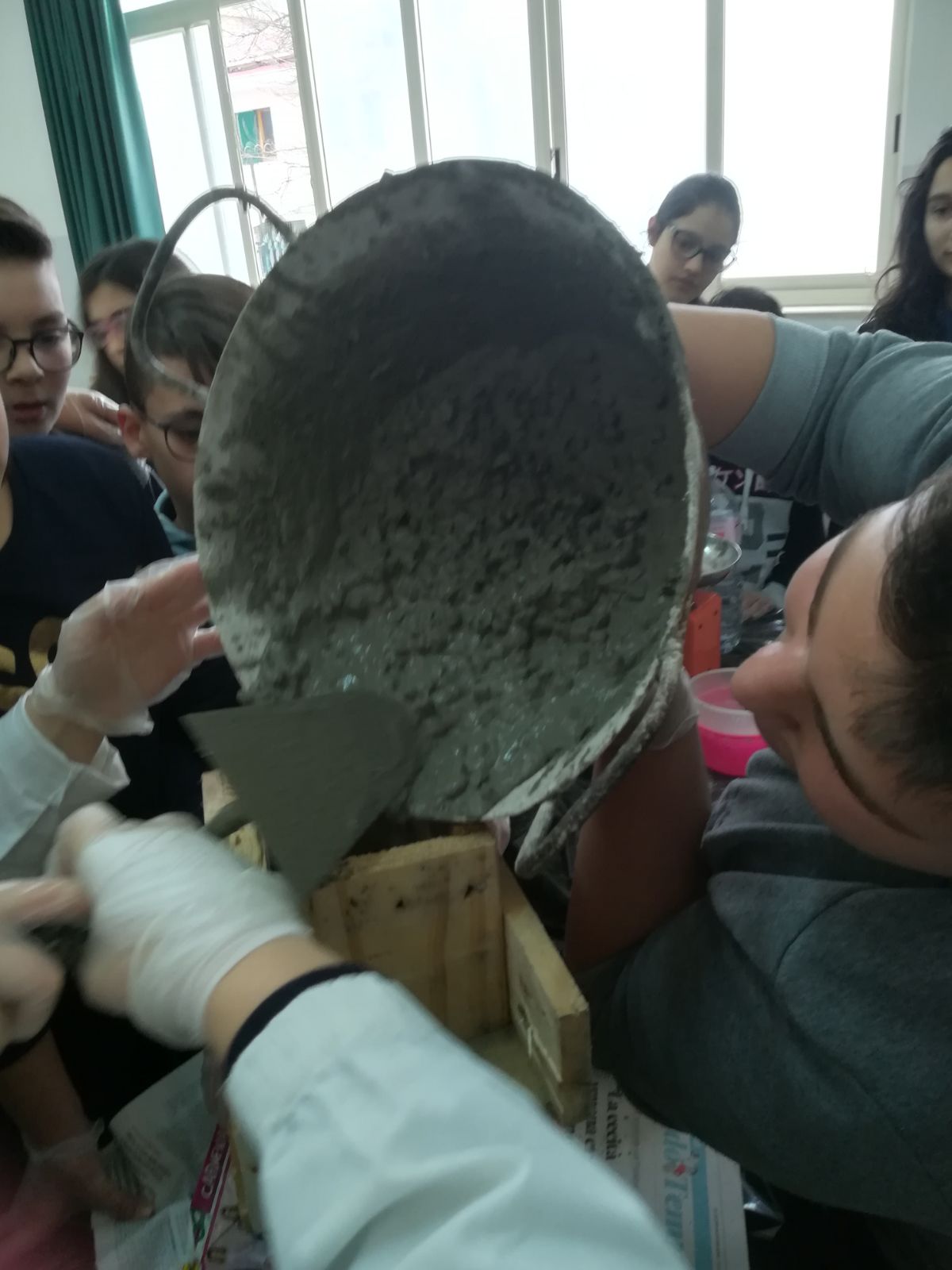 cose tratte da questo lavoro
Da questo lavoro abbiamo tratto molte cose tra cui il lavoro di squadra……
infatti durante il lavoro ognuno aveva un compiti e ci davamo una mano ognuno di noi.
Inoltre abbiamo imparato a creare un pilastro di calcestruzzo.